How do we get from model…
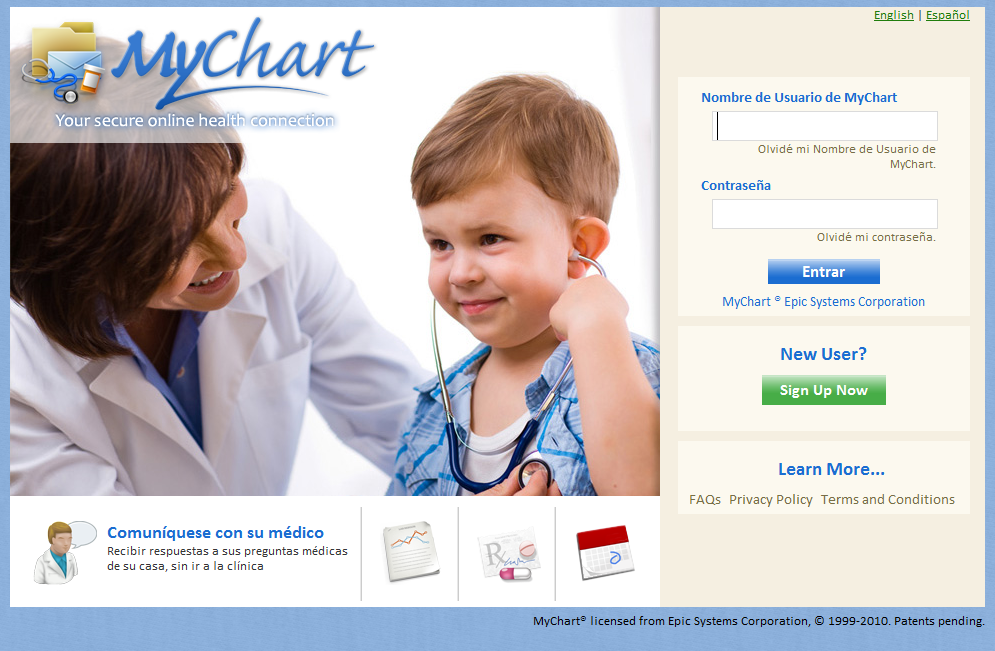 © 2012 Epic Systems Corporation. Confidential.
To a customized, branded MyChart?
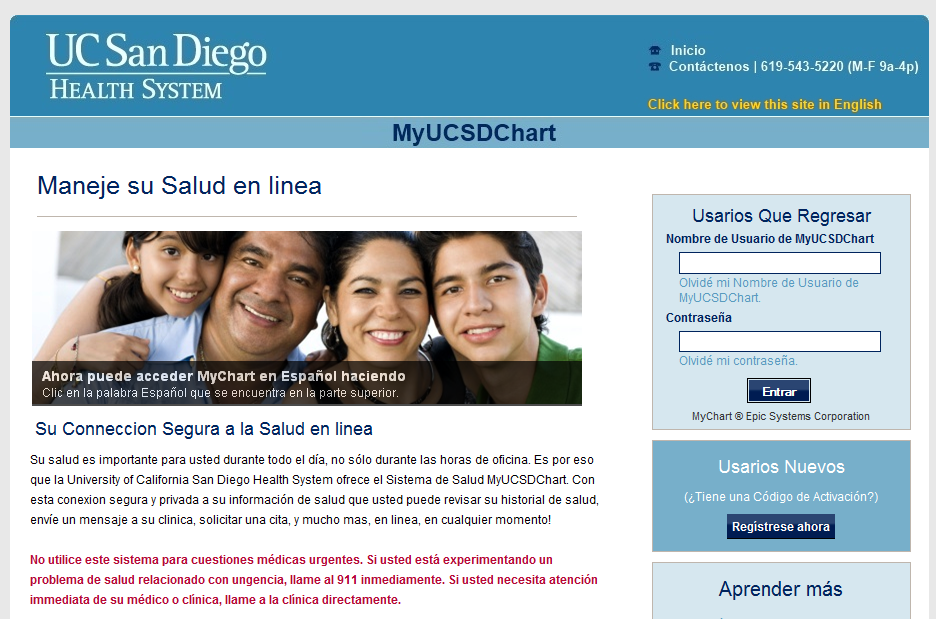 © 2012 Epic Systems Corporation. Confidential.
Static content – translate once
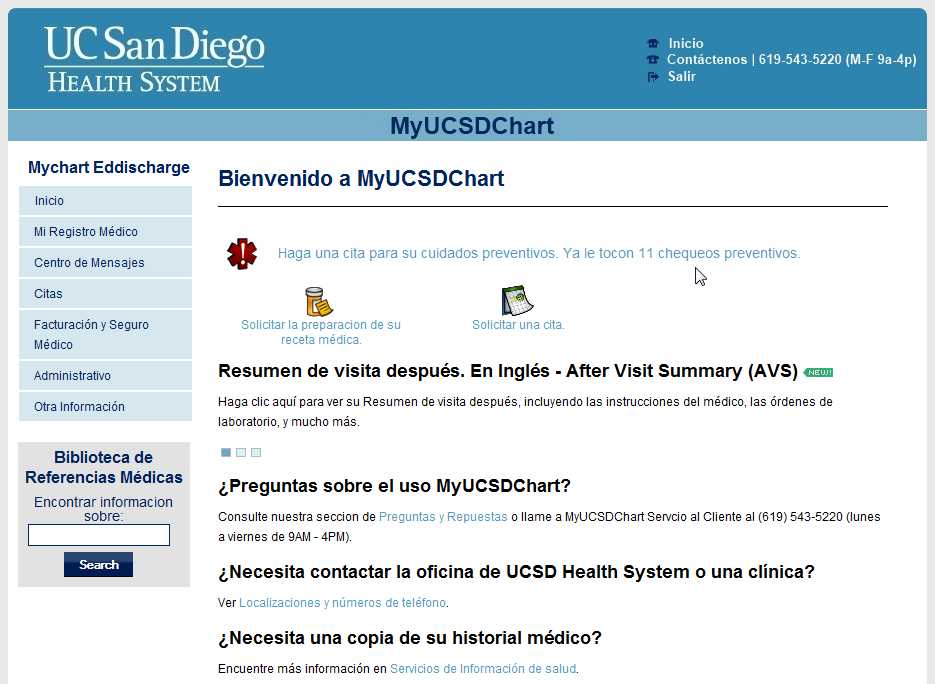 © 2012 Epic Systems Corporation. Confidential.
[Speaker Notes: Question:  If I define static content as those text elements that only need to be translated once. 
I counted 34 pages of content and figured that when we complete those…done!

I can tell you that there are 4 types of static content in MyChart. All changed in different places.  

How many can you come up with?]
Medical Record Content is Dynamic
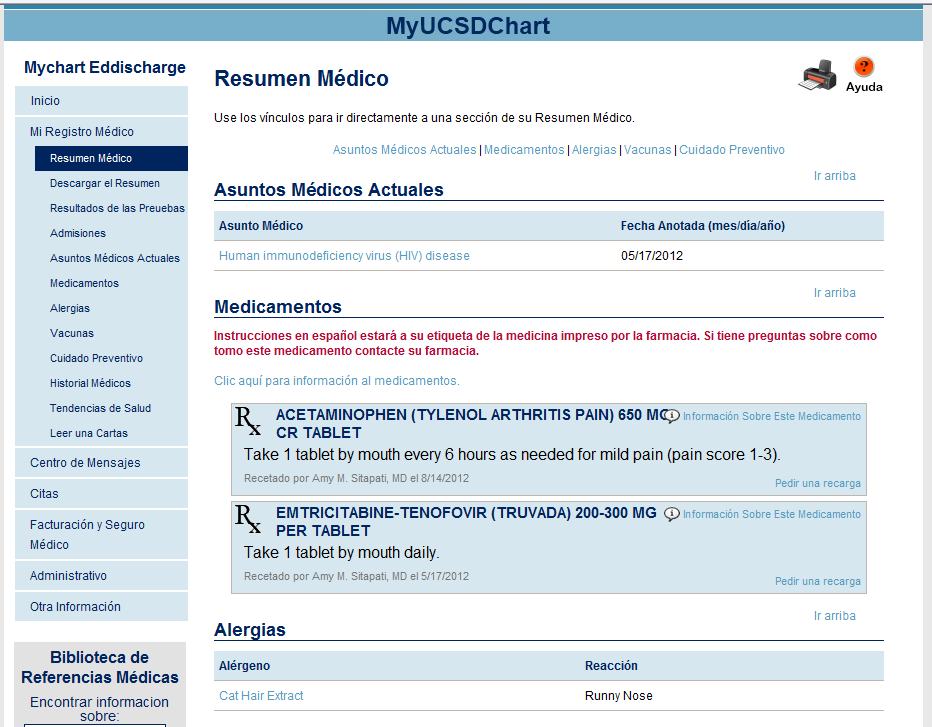 © 2012 Epic Systems Corporation. Confidential.
[Speaker Notes: Medical Record Data - What should be Translated? And Who should do it?
Problem List (Diagnoses)
Allergies
Vaccinations
Medications
Lab Tests
After Visit Summaries
Letters]
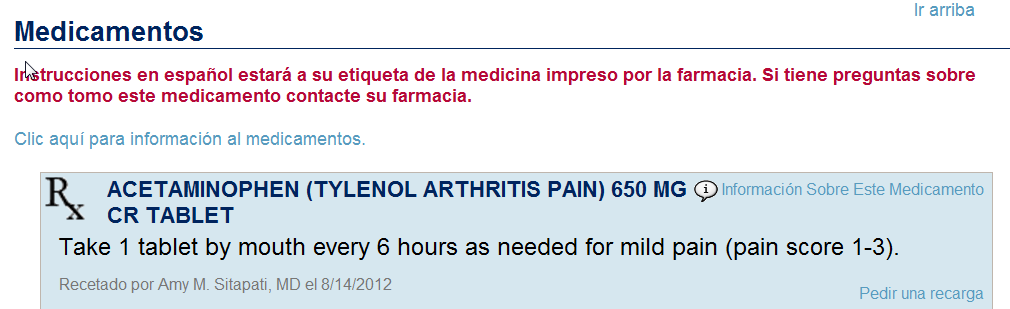 Spanish instructions will be on your medicine labels printed by the pharmacy. If you have questions about this medicine contact your pharmacy.
© 2012 Epic Systems Corporation. Confidential.
After Visit Summary – What  goes in is what comes
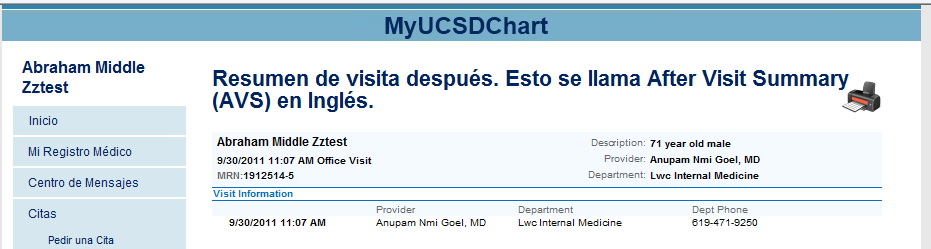 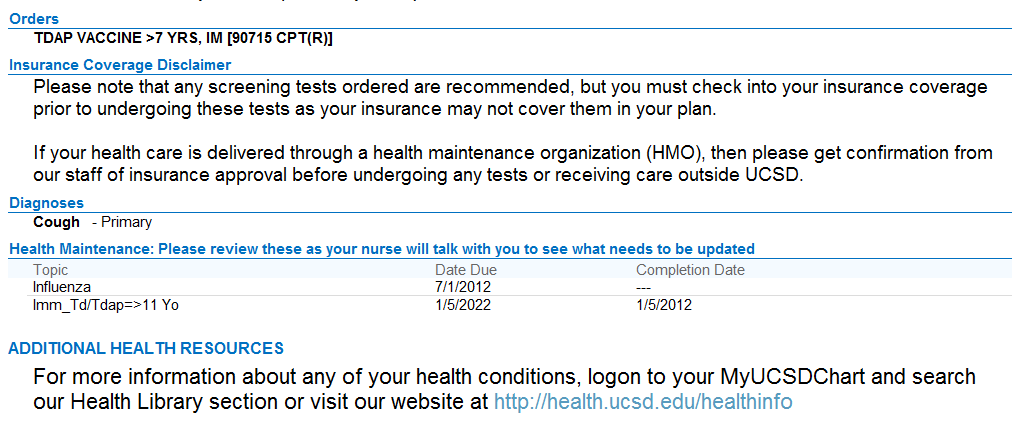 © 2012 Epic Systems Corporation. Confidential.
Don’t forget links to external English-only sites
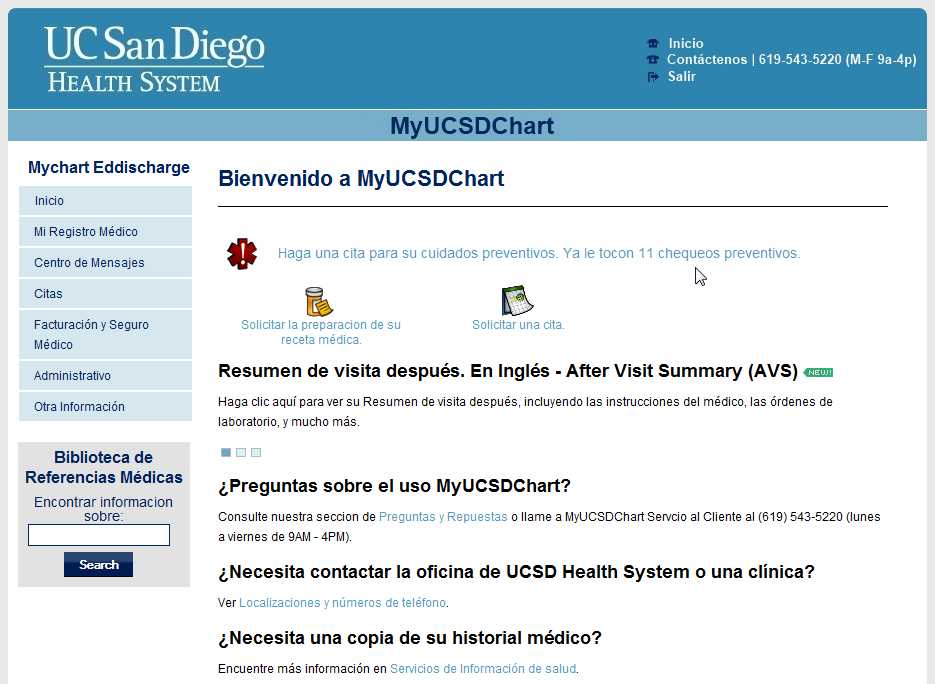 Links for Driving Directions and Medical Records landed on English Only Sites